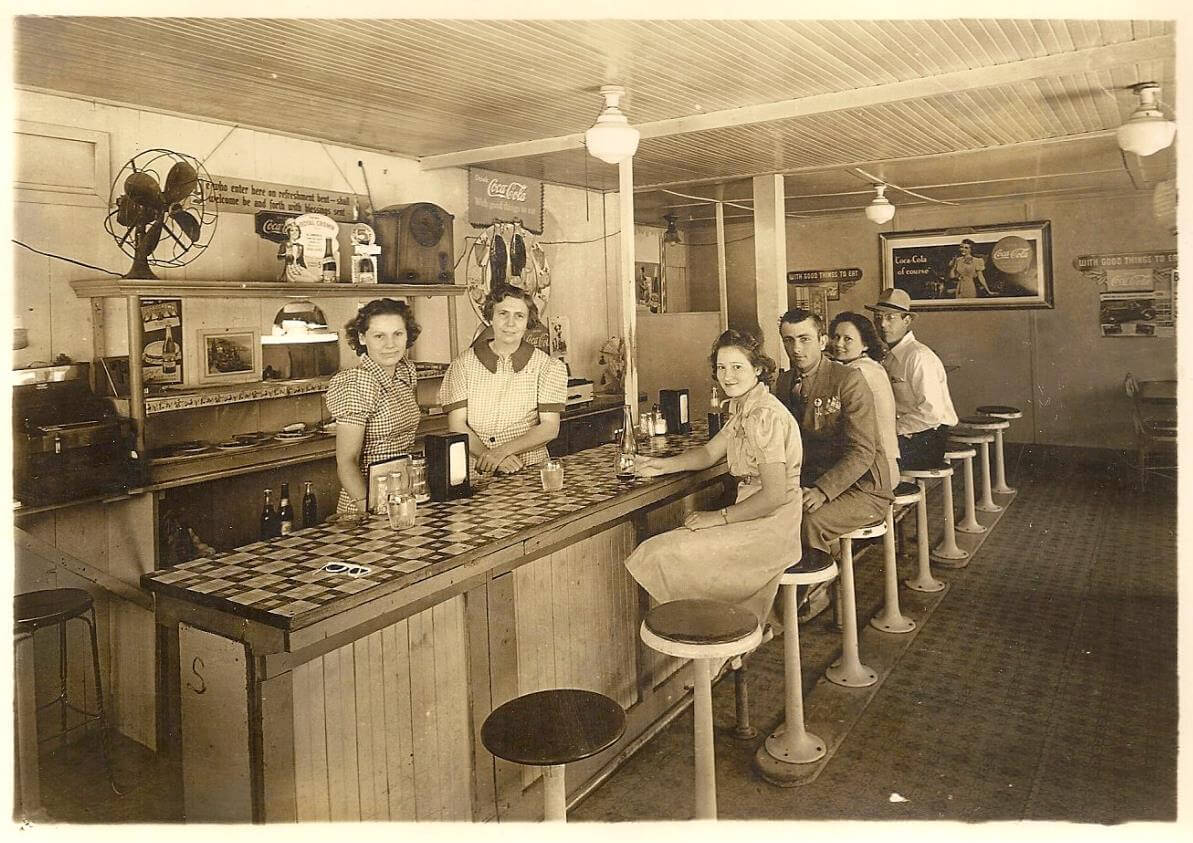 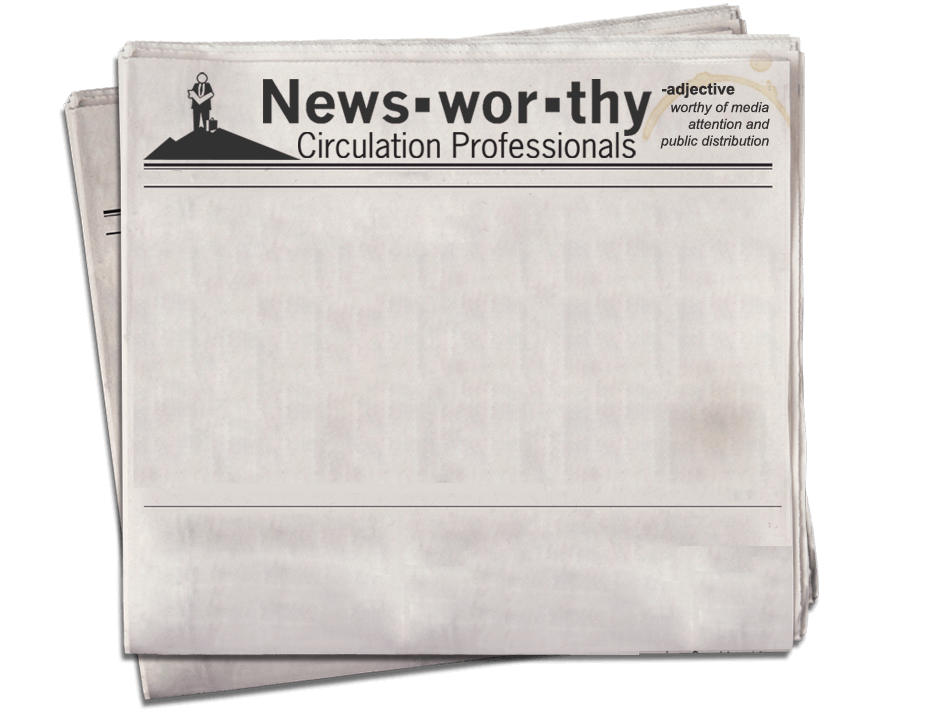 POWERPOINT TEMPLET
Lorem ipsum dolor sit amet, consectetuer adipiscing elit. Maecenas porttitor congue massa. Fusce posuere, magna sed pulvinar ultricies, purus lectus malesuada libero, sit amet commodo magna eros quis urna. Nunc viverra imperdiet enim.
TEXT HERE
Lorem ipsum dolor sit amet, consectetuer adipiscing elit. Maecenas porttitor congue massa. Fusce posuere
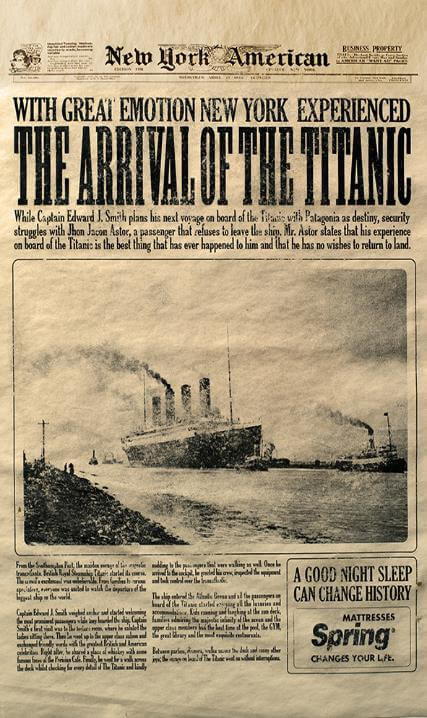 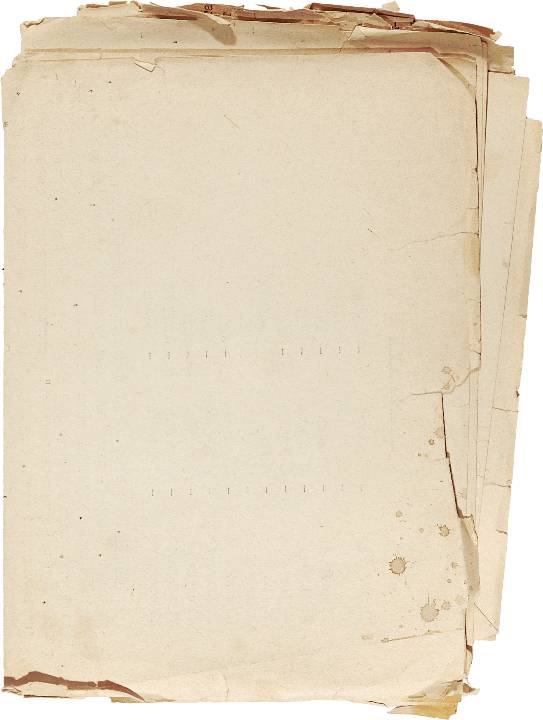 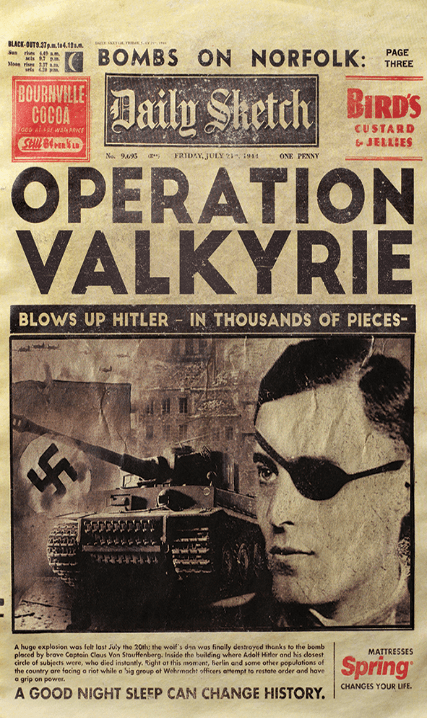 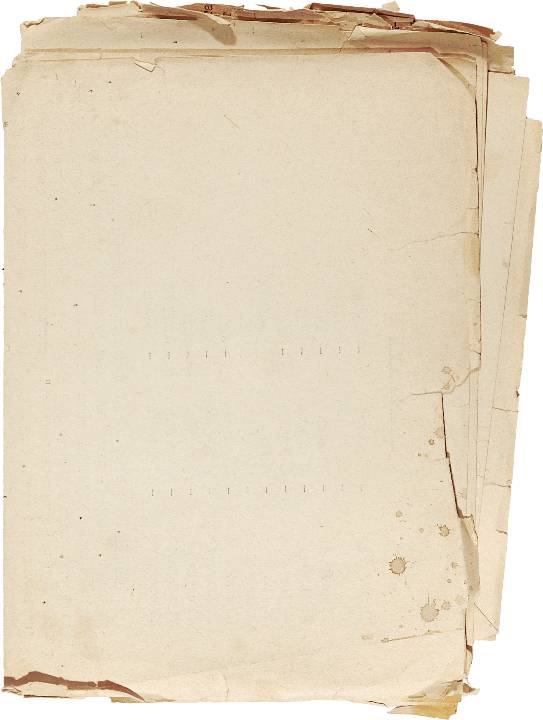 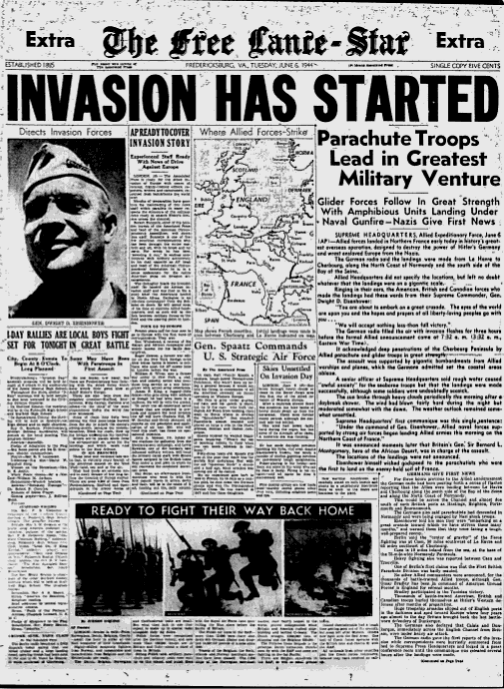 https://www.PPT818.com/
INFORMATION
IDEA 04
dolor sit amet, consectetuer adipiscing elit.
IDEA 05
Lorem ipsum dolor sit amet, consectetuer adipiscing elit. Maecenas porttitor congue massa. Fusce posuere, magna sed pulvinar ultricies, purus lectus malesuada libero
dolor sit amet, consectetuer
IDEA 06
dolor sit amet, consectetuer adipiscing
INFORMATION
RESEARCH
IDEA 01
dolor sit amet, consectetuer adipiscing elit. Lorem ipsum dolor sit amet
lorem ipsum dolor sit amet, consectetuer adipiscing elit. maecenas porttitor congue massa. fusce posuere, magna sed pulvinar ultricies, purus lectus malesuada libero, sit amet commodo magna eros quis urna. nunc viverra imperdiet enim.
IDEA 02
maecenas porttitor congue massa. fusce posuere, magna
IDEA 03
pulvinar ultricies, purus lectus malesuada libero, sit amet commodo
INFORMATION
Maecenas porttitor congue massa. Fusce posuere, magna sed pulvinar ultricies, purus lectus malesuada libero
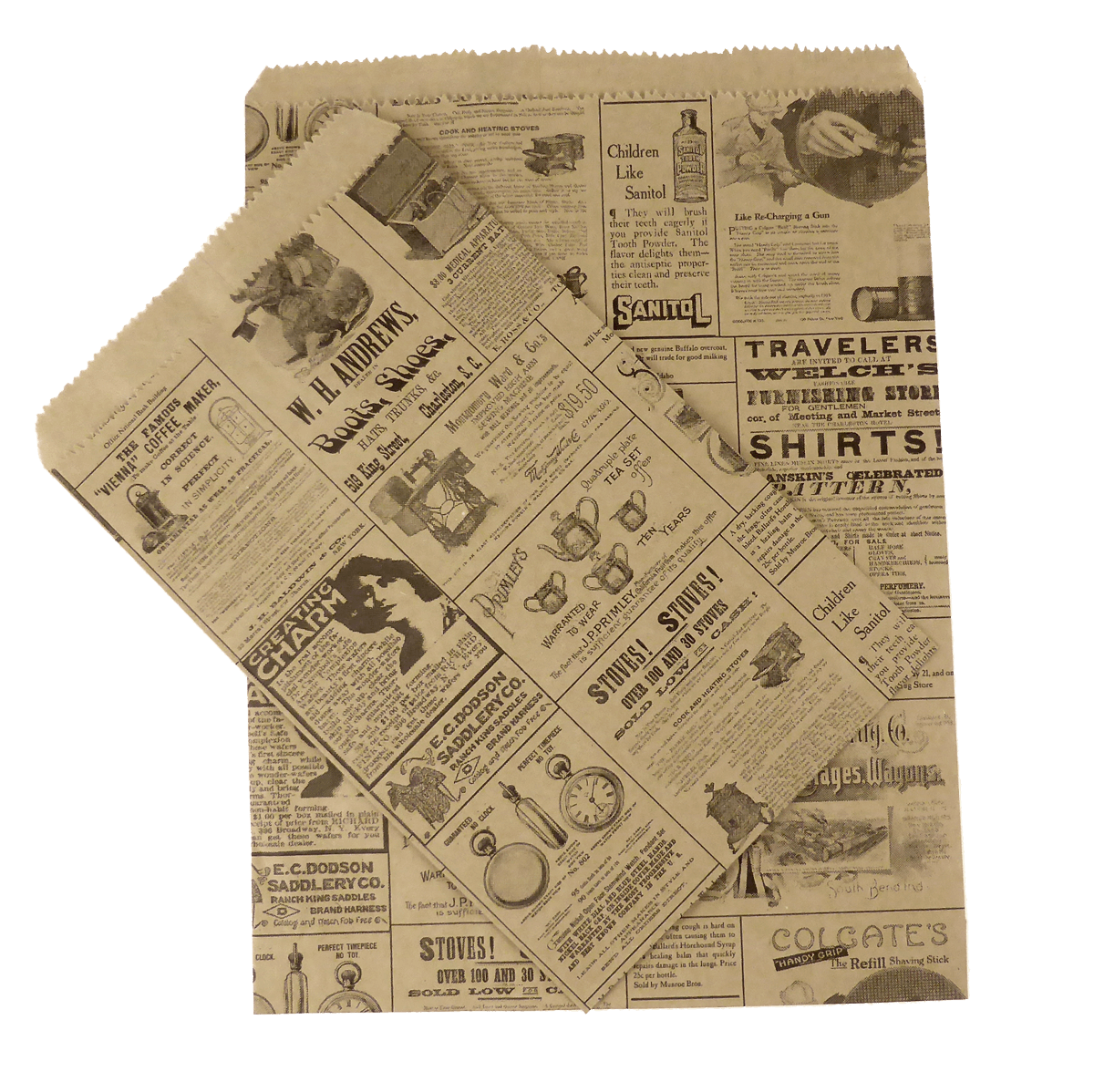 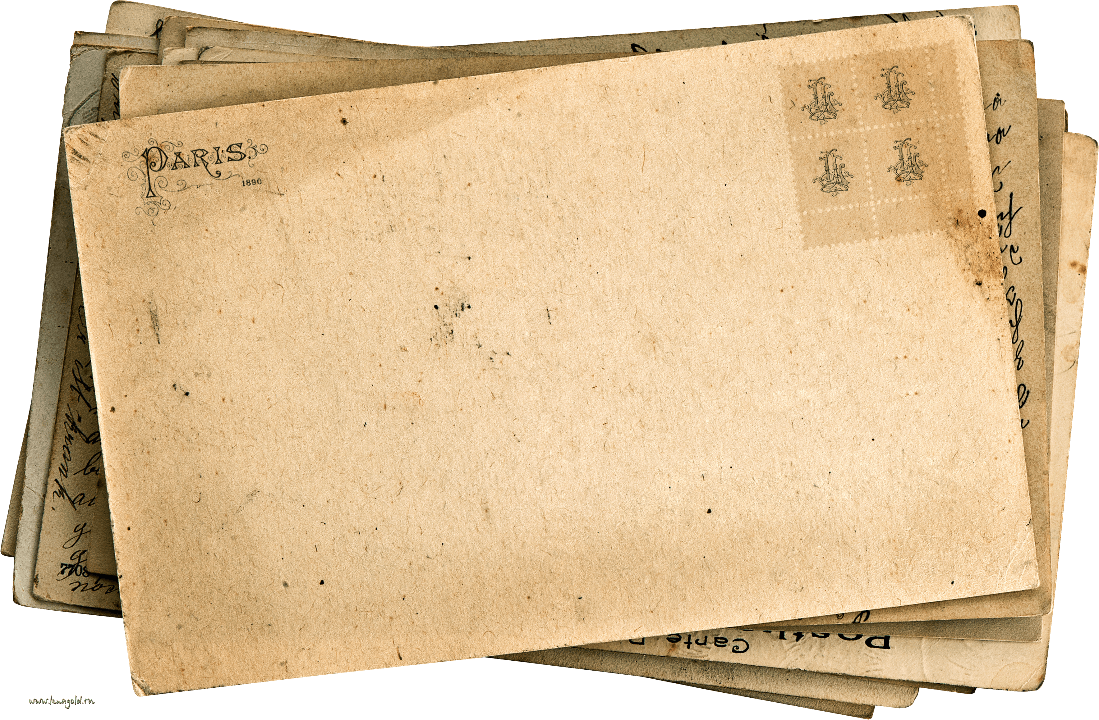 TO BE CONTINUE
Lorem ipsum dolor sit amet, consectetuer adipiscing elit. Maecenas porttitor congue massa. Fusce posuere, magna sed pulvinar ultricies, purus lectus malesuada libero, sit amet commodo magna eros quis urna. Nunc viverra imperdiet enim.
Fusce est. Vivamus a tellus. Pellentesque habitant morbi tristique senectus et netus et malesuada fames ac turpis egestas. Proin pharetra nonummy pede.
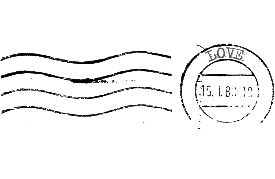 massa. Fusce posuere, magna sed pulvinar ultricies, purus lectus malesuada libero, sit amet commodo magna eros quis urna
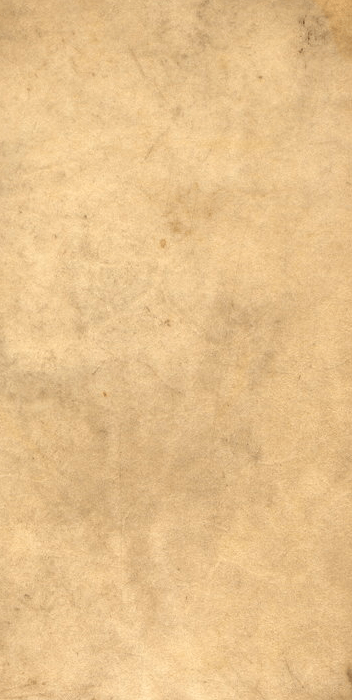 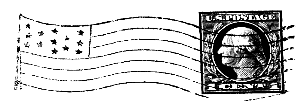 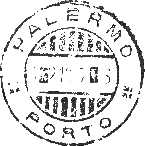 TITLE GOES HERE
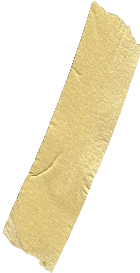 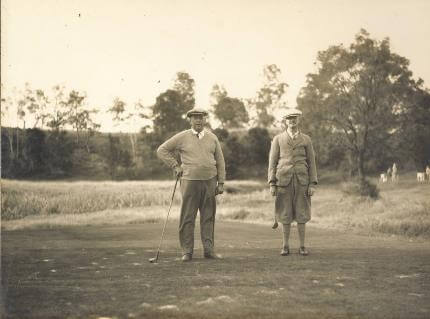 Lorem ipsum dolor sit amet, consectetuer adipiscing elit. Maecenas porttitor congue massa. Fusce posuere, magna sed pulvinar ultricies, purus lectus malesuada libero, sit amet commodo magna eros quis urna. Nunc viverra imperdiet enim.
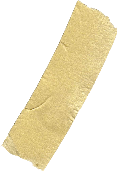 Maecenas porttitor congue massa. Fusce posuere, magna sed pulvinar ultricies, purus lectus malesuada libero, sit amet commodo magna eros quis urna. Nunc viverra imperdiet enim.
purus lectus malesuada libero, sit amet commodo magna eros quis urna
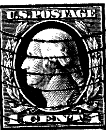 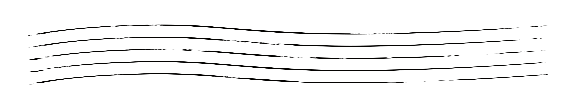 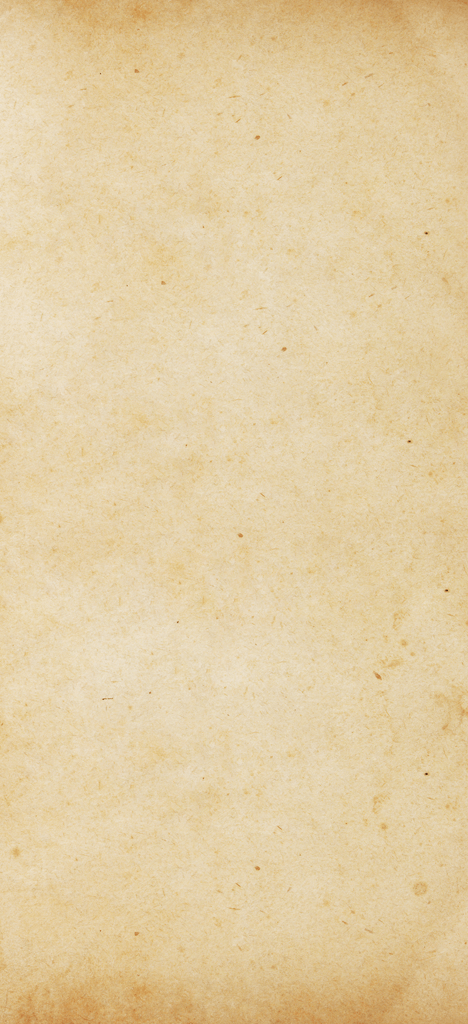 LOREM IPSUM DOLOR SIT AMET, CONSECTETUER ADIPISCING ELIT
SUPPORTERS SAY
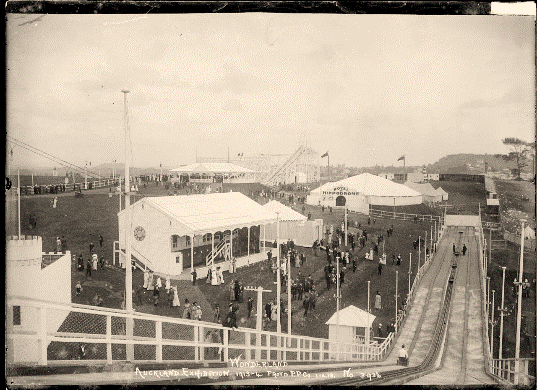 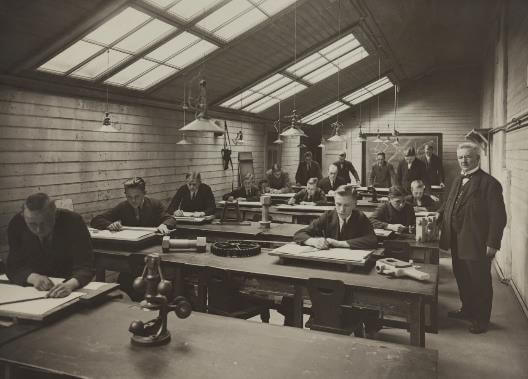 URNA. NUNC VIVERRA IMPERDIET ENIM
Lorem ipsum dolor sit amet, consectetuer adipiscing elit
Maecenas porttitor congue massa. Fusce posuere, magna sed pulvinar ultricies, purus lectus malesuada libero
sit amet commodo magna eros quis urna. Nunc viverra imperdiet enim. Lorem ipsum dolor sit amet, consectetuer adipiscing elit
Maecenas porttitor congue massa. Fusce posuere, magna sed pulvinar
[Speaker Notes: https://www.ypppt.com/]
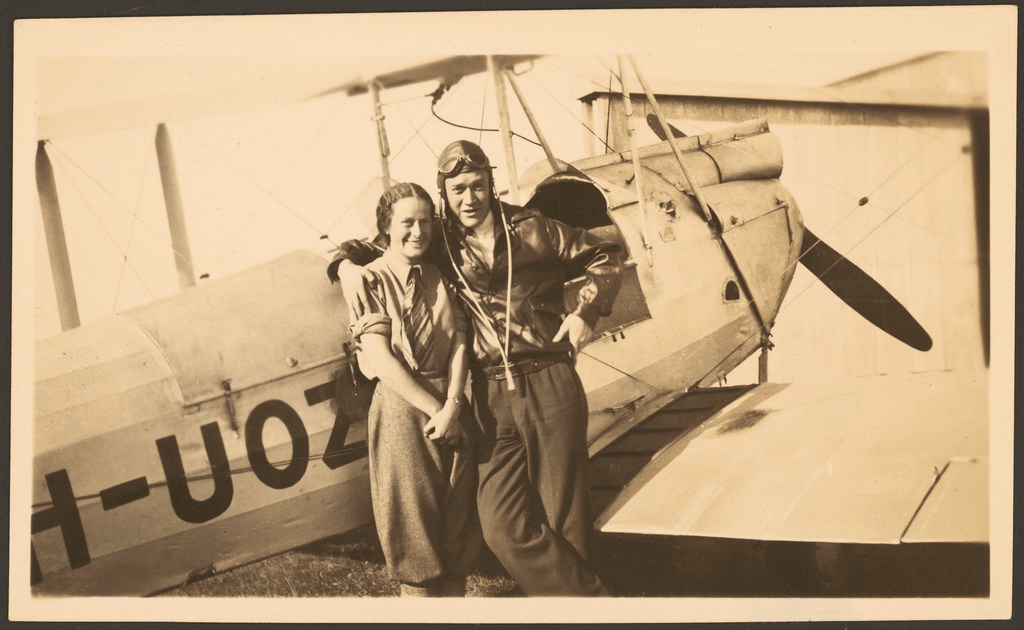 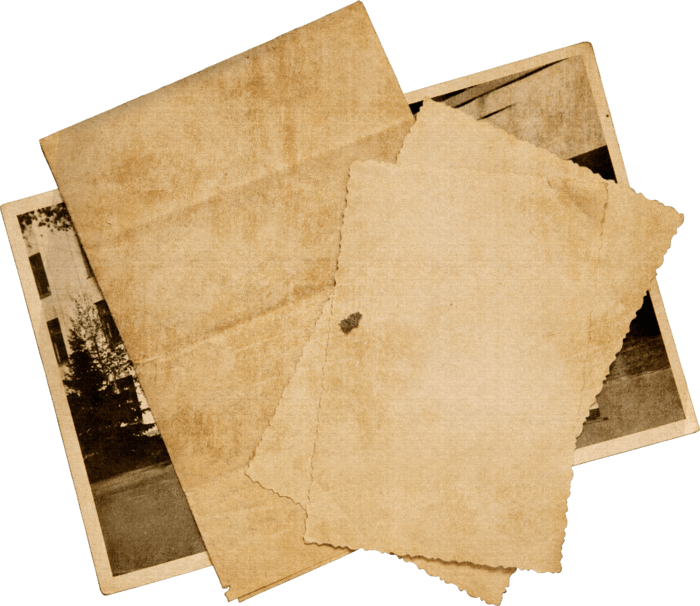 TEXT HERE
Lorem ipsum dolor sit amet, consectetuer adipiscing elit. Maecenas porttitor congue massa. Fusce posuere, mag
na sed pulvinar ultricies, purus lectus malesuada
libero
IDEA 04
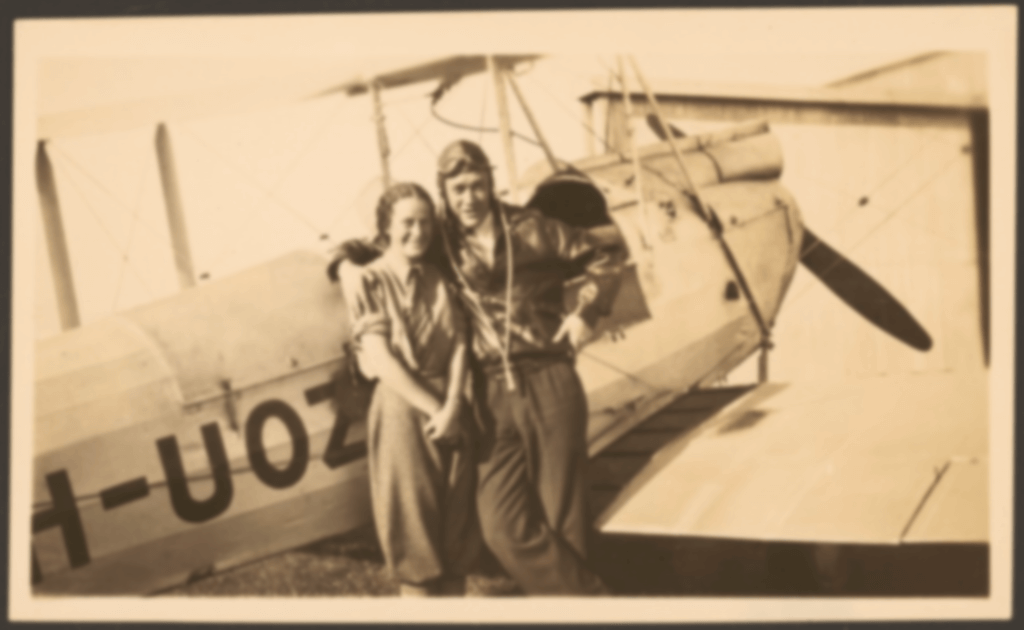 dolor sit amet, consectetuer adipiscing elit.
IDEA 05
dolor sit amet, consectetuer
INFORMATION
IDEA 06
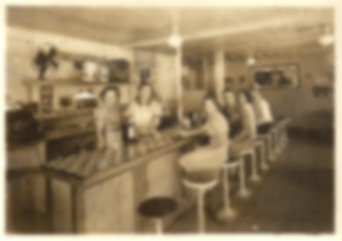 dolor sit amet, consectetuer adipiscing
IDEA 01
dolor sit amet, consectetuer adi
RESEARCH
IDEA 02
maecenas porttitor
lorem ipsum dolor sit amet, consectetuer adipiscing elit. maecenas porttitor congue massa. fusce posuere, magna sed pulvinar ultricies,
IDEA 03
pulvinar
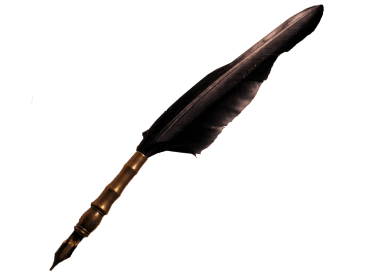 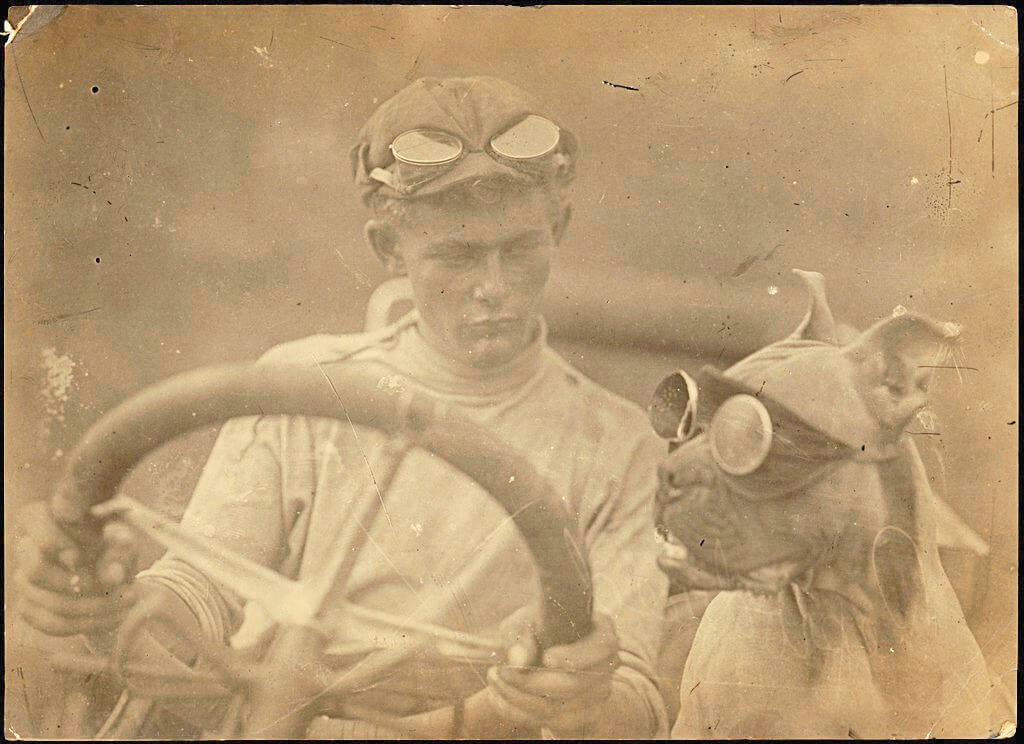 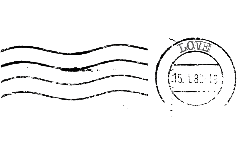 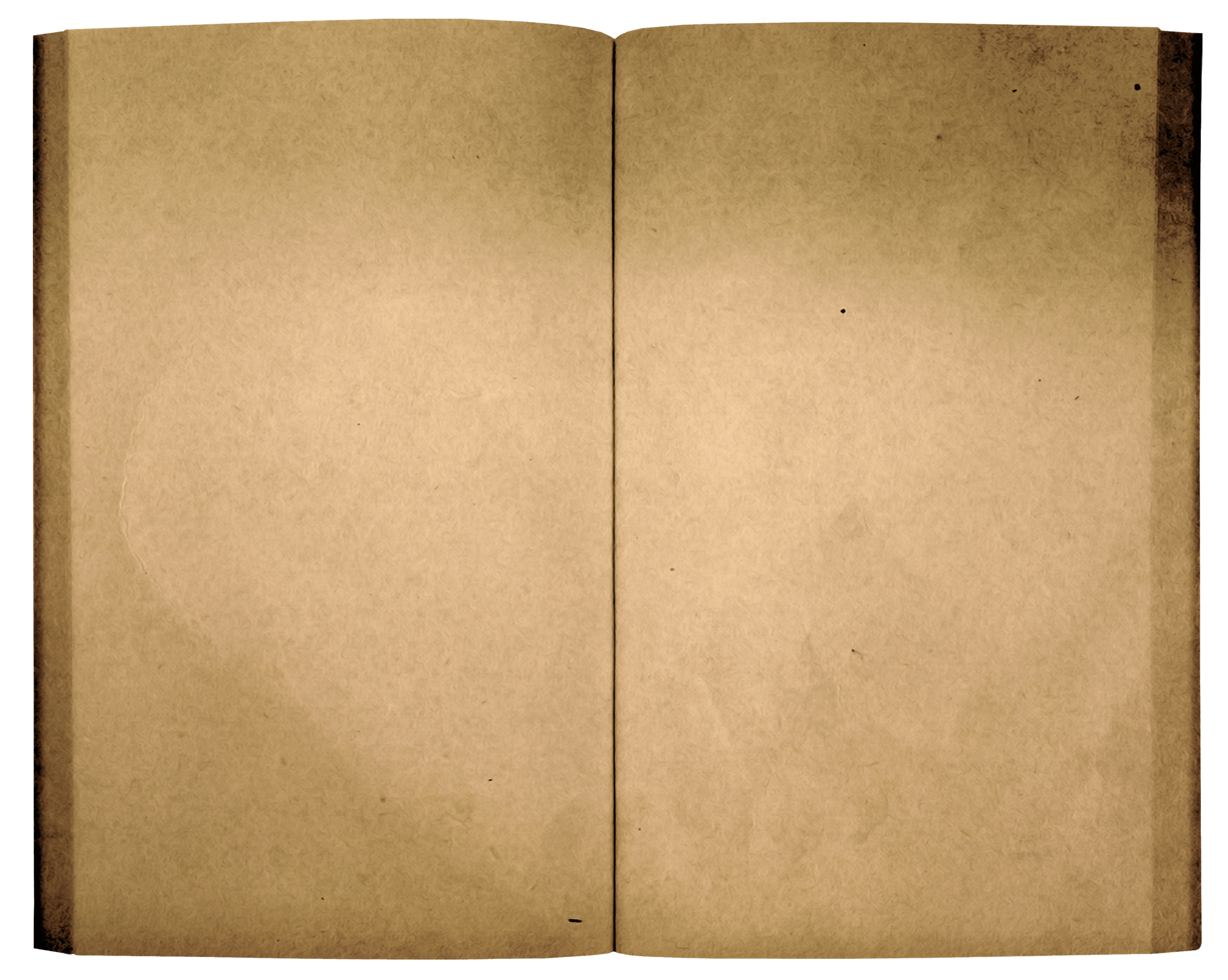 ASPIRATION
Lorem ipsum dolor sit amet, consectetuer adipiscing elit. Maecenas porttitor congue massa. Fusce posuere, magna sed pulvinar ultricies, purus lectus malesuada libero, sit amet commodo magna eros quis urna. Nunc viverra imperdiet enim.
Fusce est. Vivamus a tellus. Pellentesque habitant morbi tristique senectus et netus et malesuada fames ac turpis egestas. Proin pharetra nonummy pede.
Lorem ipsum dolor sit amet, consectetuer adipiscing elit. Maecenas porttitor congue massa. Fusce posuere, magna sed pulvinar ultricies, purus lectus malesuada libero, sit amet commodo magna eros quis urna. Nunc viverra imperdiet enim.
TITLE GOES HERE
massa. Fusce posuere, magna sed pulvinar ultricies, purus lectus malesuada libero, sit amet commodo magna eros quis urna. Nunc viverra imperdiet enim.
Maecenas porttitor congue massa. Fusce
01
02
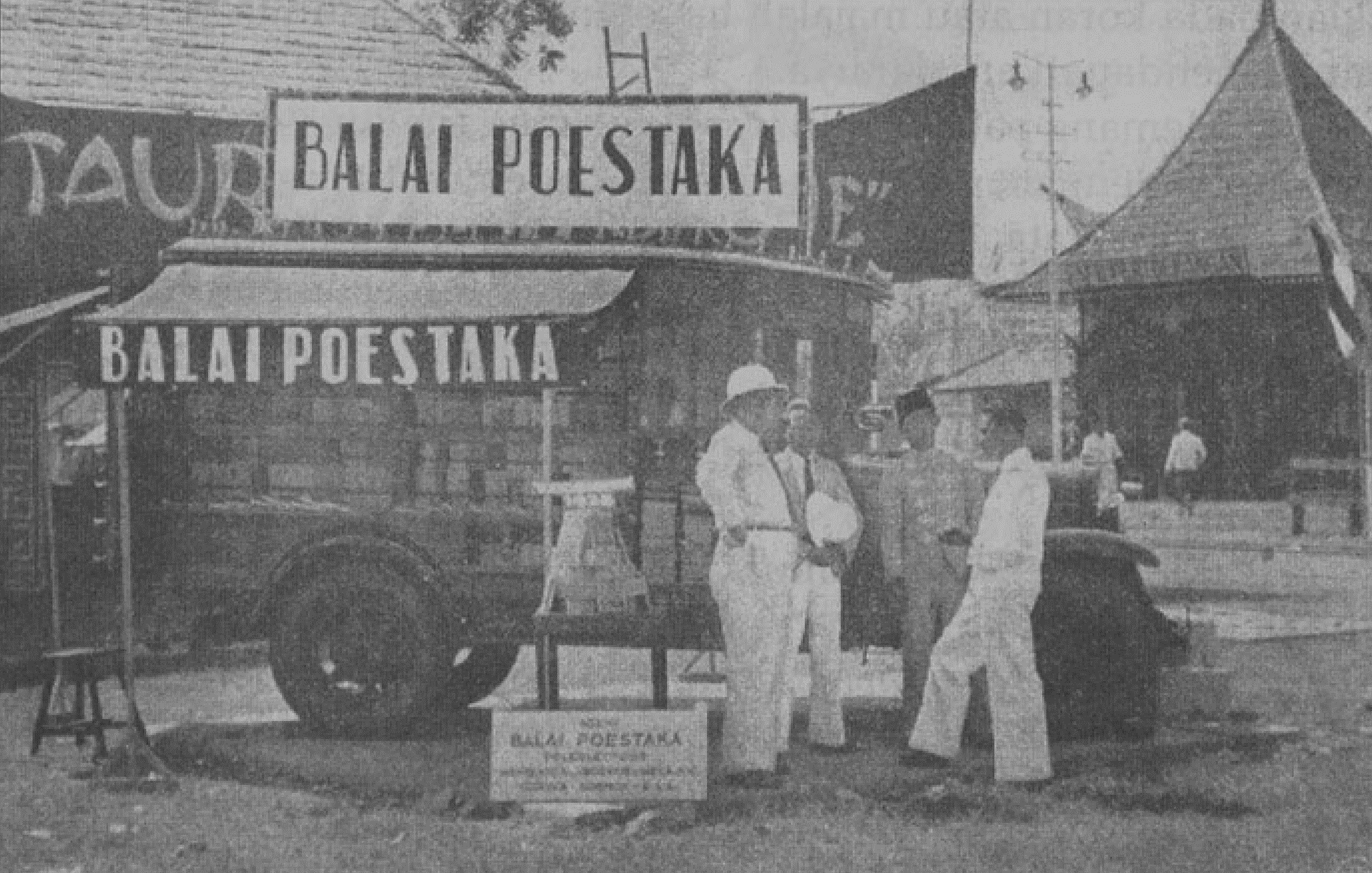 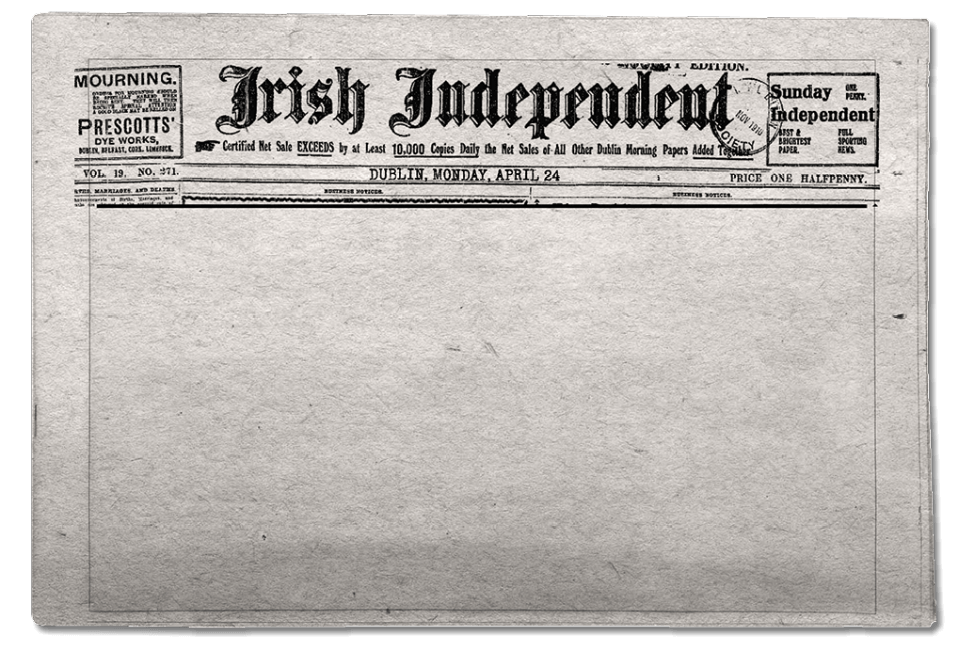 POWERPOINT TEMPLET
PART01
PART02
PART03
Lorem ipsum dolor sit amet, consectetuer adipiscing elit. Maecenas porttitor congue massa. Fusce posuere, magna sed pulvinar ultricies, purus lectus malesuada libero, sit amet commodo
Maecenas porttitor congue massa. Fusce posuere, magna sed pulvinar ultricies, purus lectus malesuada libero, sit amet commodo magna eros quis urna. Nunc viverra imperdiet
consectetuer adipiscing elit. Maecenas porttitor congue massa. Fusce posuere, magna sed pulvinar ultricies, purus lectus malesuada libero, sit amet commodo magna eros quis urna.
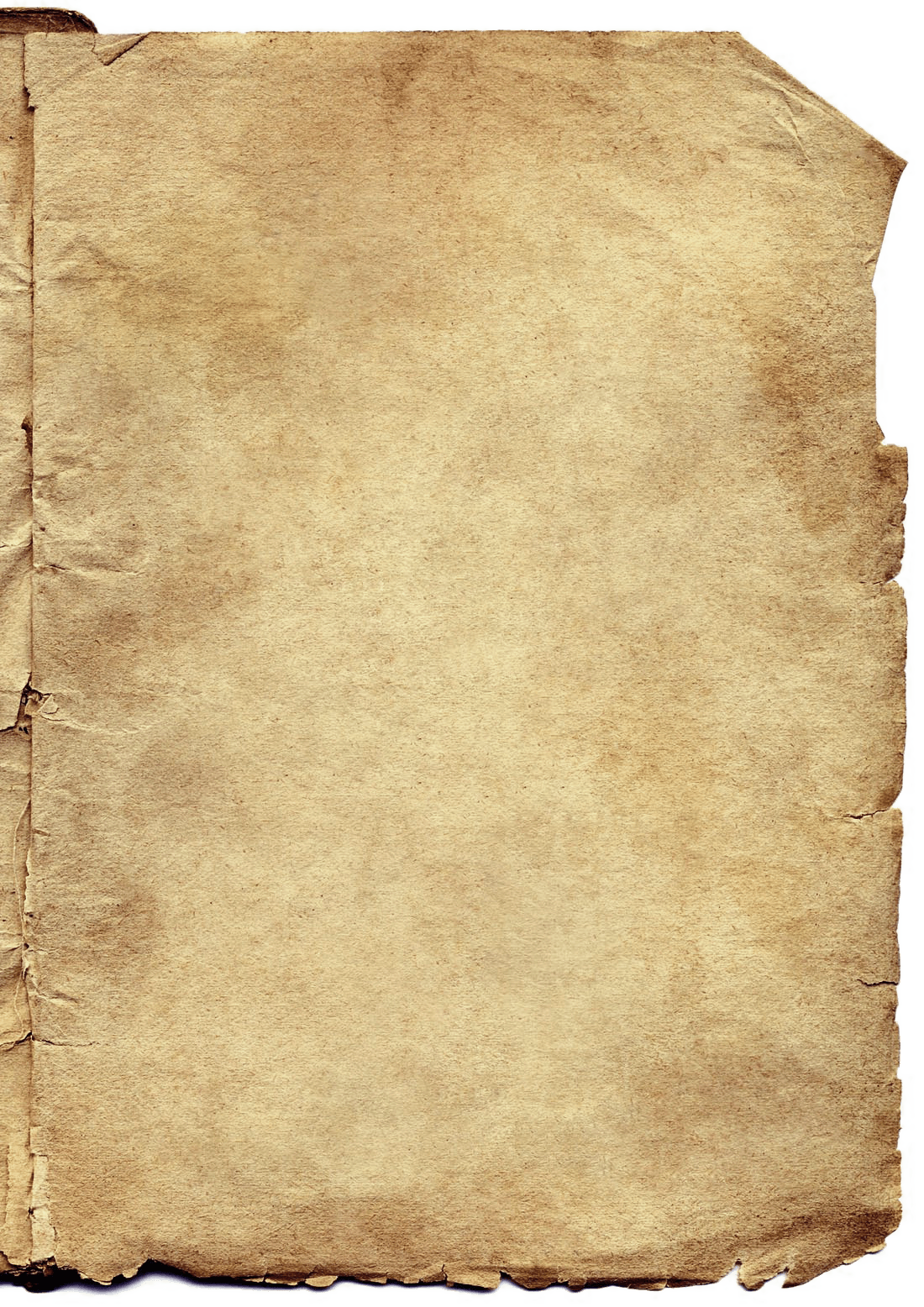 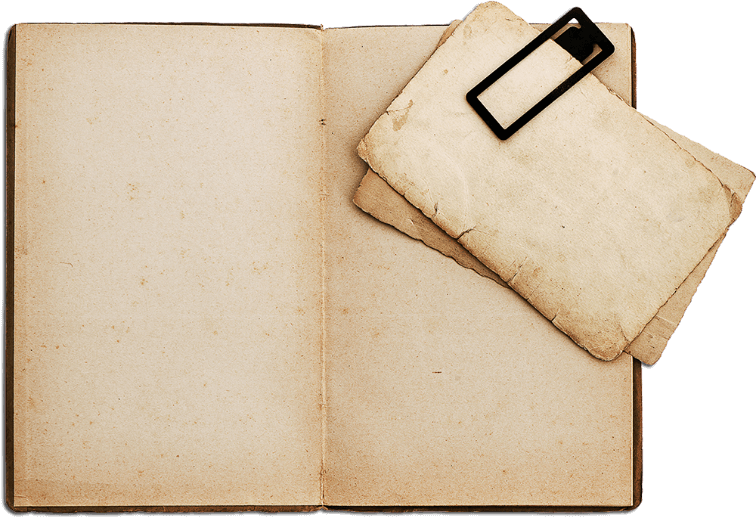 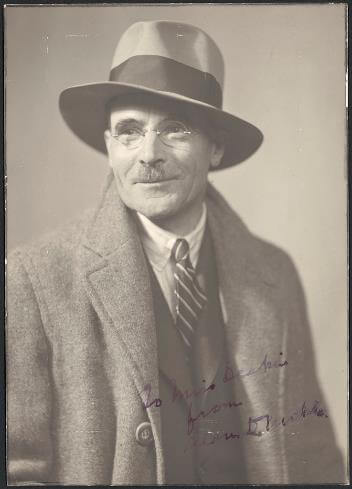 TEXT HERE
Lorem ipsum dolor sit amet, consectetuer adipiscing elit. Maecenas porttitor congue massa. Fusce posuere, magna sed pulvinar ultricies, purus lectus malesuada libero
Maecenas porttitor congue massa. Fusce posuere, magna sed pulvinar ultricies, purus lectus malesuada libero
dolor sit amet, consectetuer adipiscing elit. Maecenas porttitor congue massa. Fusce posueremagna sed
pulvinar ultricies purus 
lectus
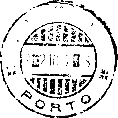 RESEARCH
lorem ipsum dolor sit amet, consectetuer adipiscing elit. maecenas porttitor congue massa. fusce posuere,
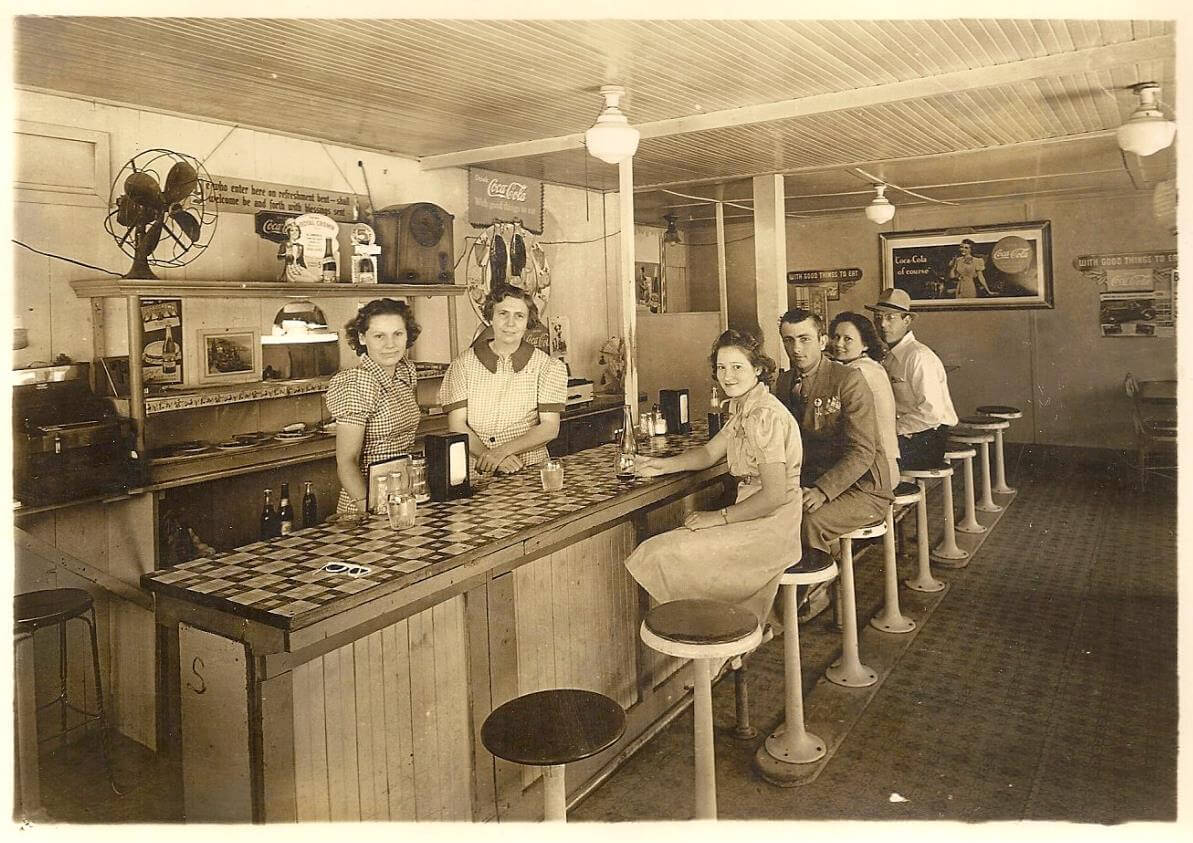 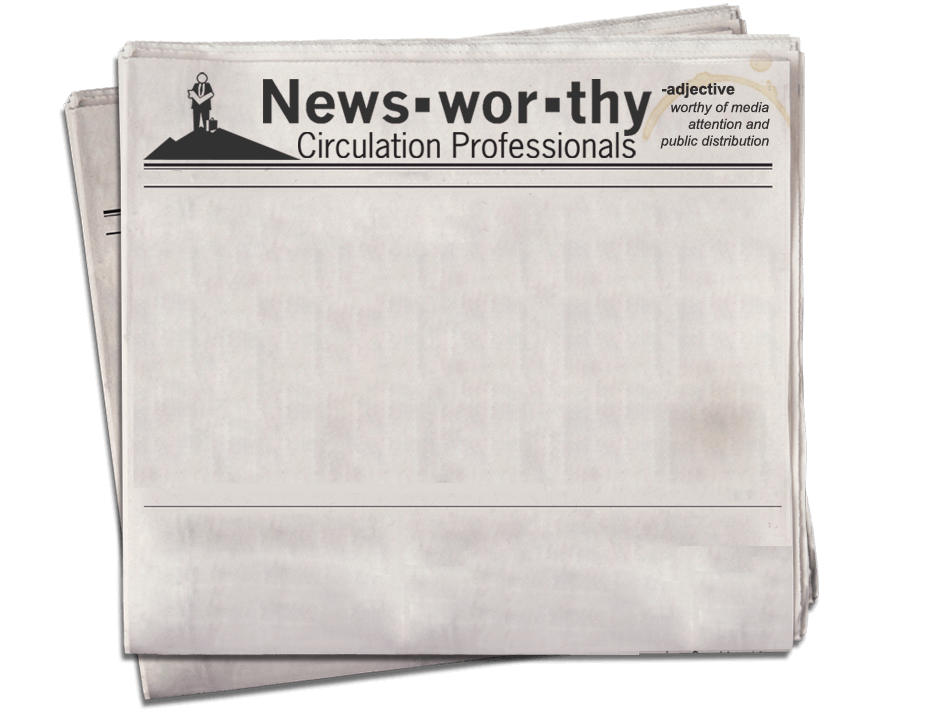 THANKS FOR WATCHING
Lorem ipsum dolor sit amet, consectetuer adipiscing elit. Maecenas porttitor congue massa. Fusce posuere, magna sed pulvinar ultricies, purus lectus malesuada libero, sit amet commodo magna eros quis urna. Nunc viverra imperdiet enim.
TEXT HERE
Lorem ipsum dolor sit amet, consectetuer adipiscing elit. Maecenas porttitor congue massa. Fusce posuere